Overview ARC East of England
[name of presenter]
NIHR Applied Research Collaboration East of England
About us

An initial £135 million investment in 15 ARCs across England, to support applied health and care research that responds to and meets the needs of local populations and local health and care systems. The five-year investment has been extended by 18 months until 31 March 2026.

A collaboration between:
Cambridgeshire and Peterborough NHS Foundation Trust (host)
University of Cambridge, University of East Anglia, University of Hertfordshire and University of Essex 
Health Innovation East
Integrated Care Systems, NHS Trusts, local authorities, patient/community organisations, charities, and industry partners across the region.
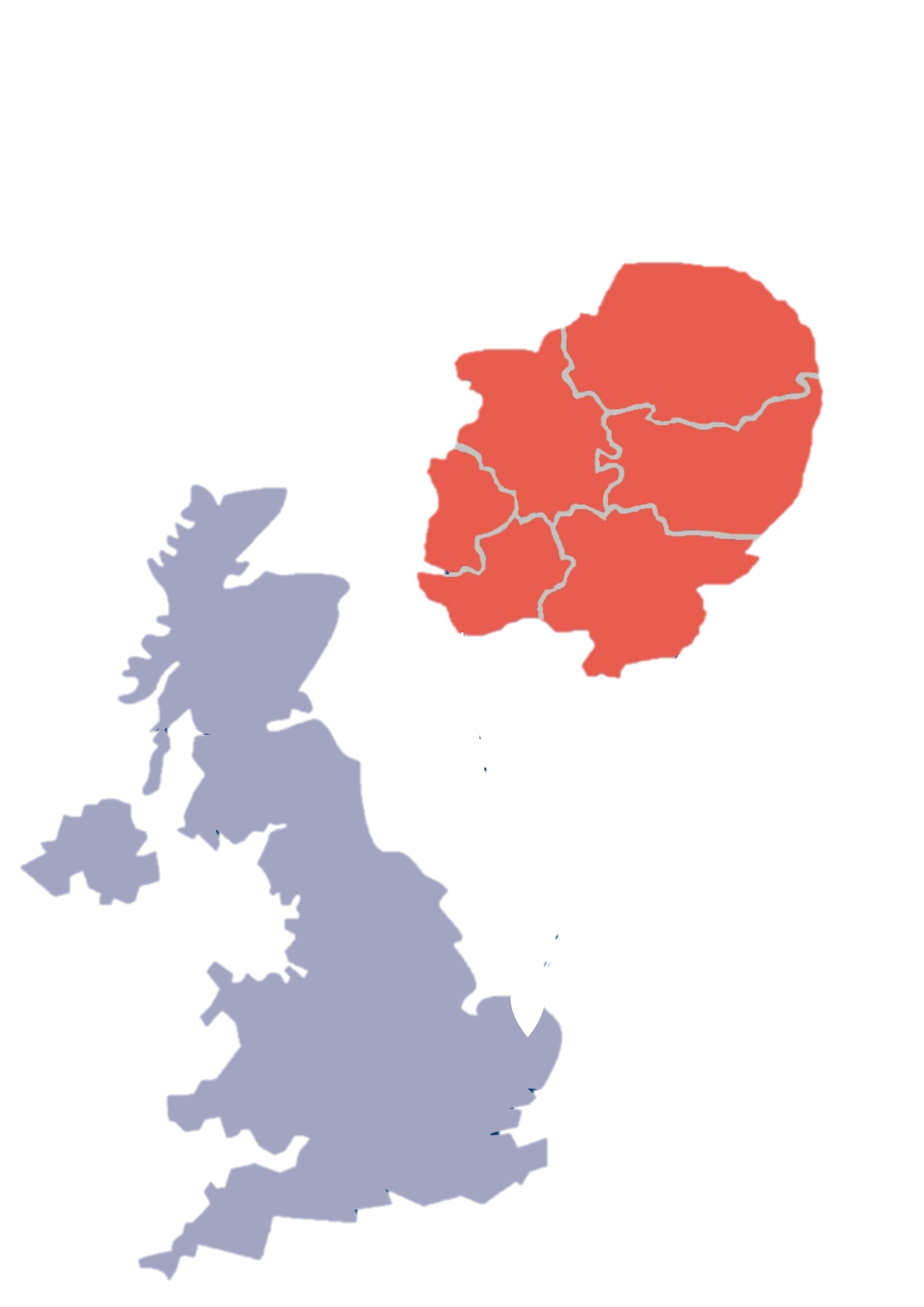 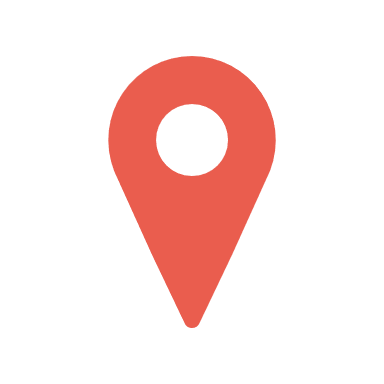 NIHR Applied Research Collaboration East of England
We aim to

achieve impact regionally and nationally through developing a culture for collaborative and applied health and are research

enhance research capacity and embed implementation practice 

develop deep and sustainable engagement with local populations, creating measurable improvements in health and care.
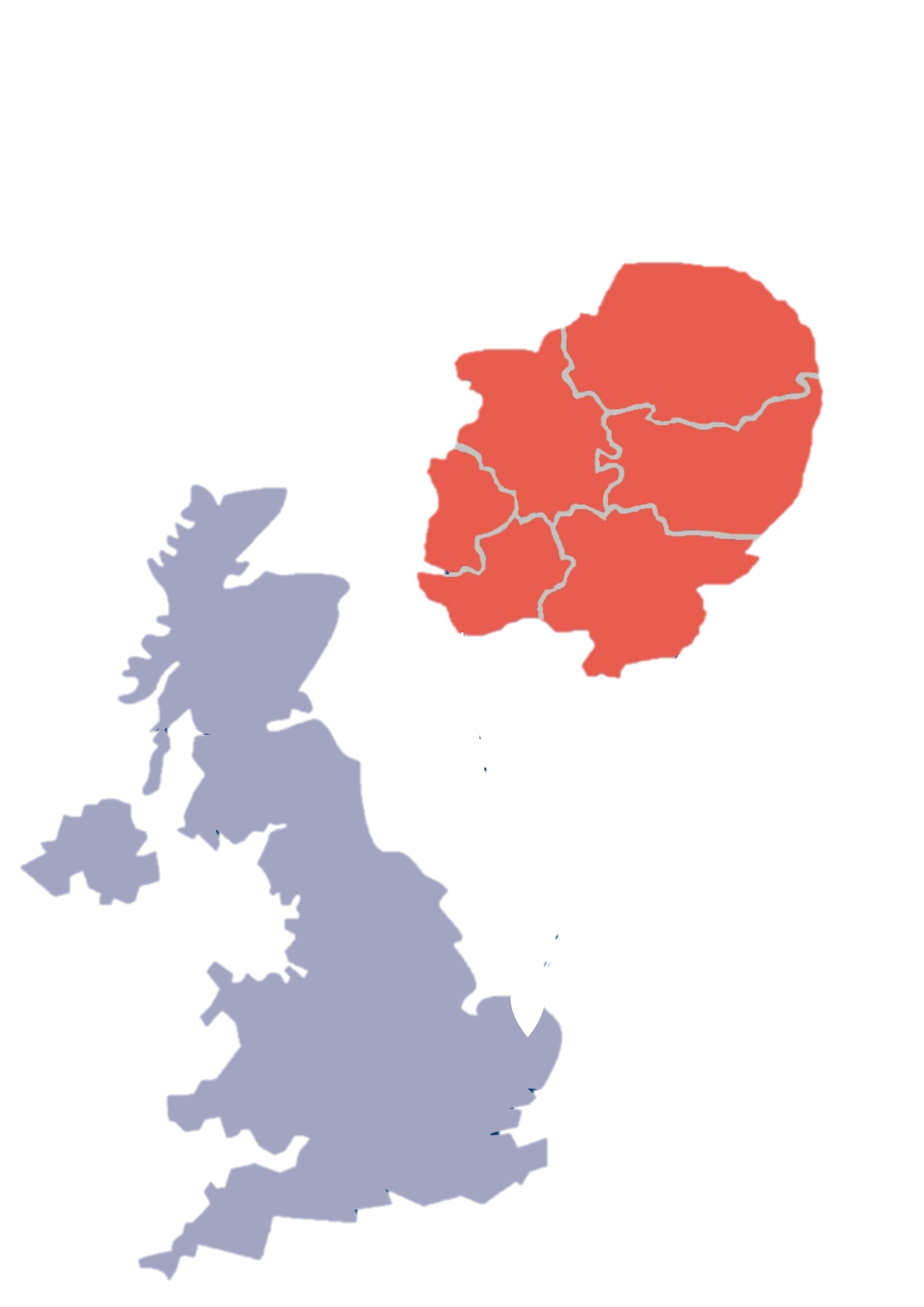 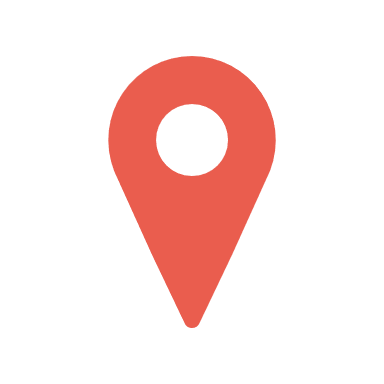 What we do
Applied Health and Care Research
Engaging and Involving the Public and Communities in Research
Increasing Research Knowledge and Skills Across the Region
Putting our Research into Practice
Applied Health and Care Research
Across 6 Research themes, bringing together health and care professionals, researchers and communities to find practical solutions to local health and care problems.

Inclusive Involvement in Research(led by Elspeth Mathie (UH))
Prevention and Early Detection in Health and Social Care (led by Claire Thompson (UH))
Measurement in Health and Social Care(led by Adam Wagner (UEA))
Mental Health over the Life Course (led by Kristy Sanderson (UEA))
Support for Ageing and Living with Long-term Conditions(led by Kathryn Almack (UH))
Palliative and End-of-Life Care (led by Morag Farquhar, UEA))
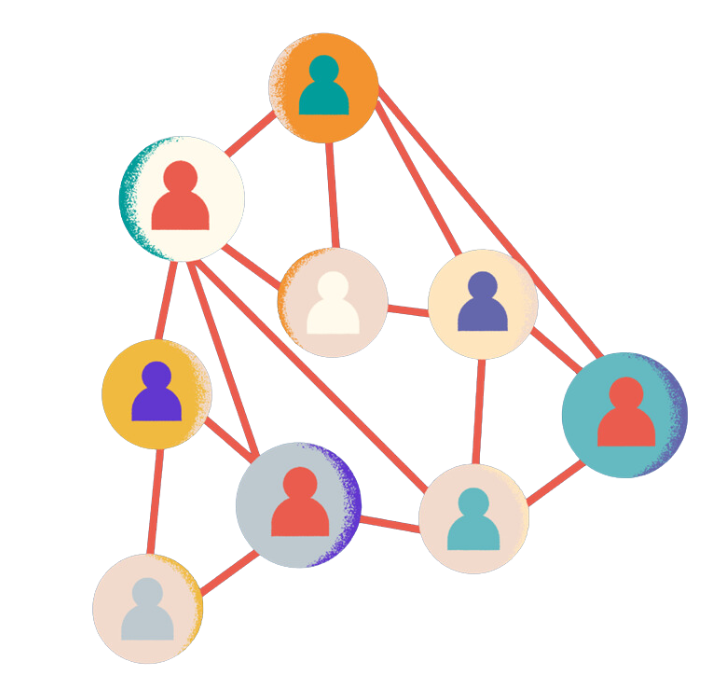 Engaging and Involving the Public and Communities in our Research
Research projectsPublic contributors in advisory groups, panels, co-production and partnerships
Governance structuresPublic contributors on ARC Board, Expert Advisory Group, Academic Career Development, Public, Community Involvement Engagement and Participation (PCIEP) Coordinating Group, Public Involvement Hub
Regional and national partnershipsNational ARC meetings, NIHR Inclusion Steering Group (East of England), member of Shared Commitment to Public Involvement
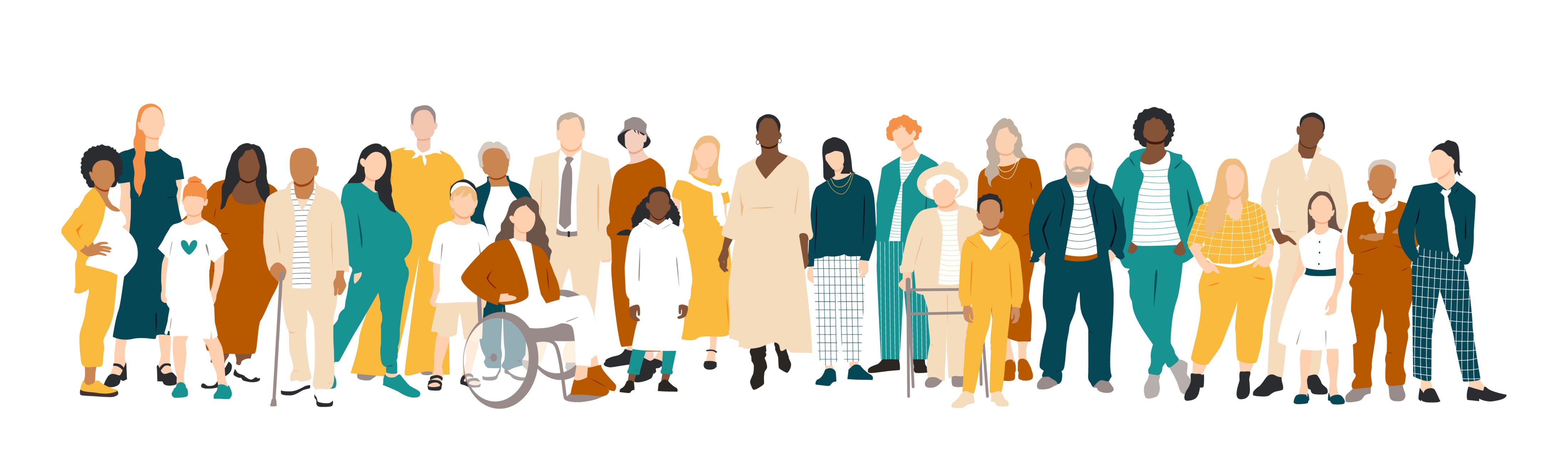 Increasing Research Knowledge and Skills Across the Region
Fellowship programme focuses on local applied research, evaluation and implementation projects, building local capacity for evidence-informed practice
Early Career Researchersworkshops and support for development of early career researchers
ARC PhDsfunded PhD students within ARC themes
Dementia Postdoctoral researcherssupporting career development awards for early career researchers in dementia, and building strength in dementia-related applied health and care research
Social Care Research Capacitystrengthening research capacity in adult and children’s social care
Knowledge Mobilisation building knowledge mobilisation capacity and capability within the health and social care system to get effective treatments and models of care into practice
ARC East of England Fellowship Programme
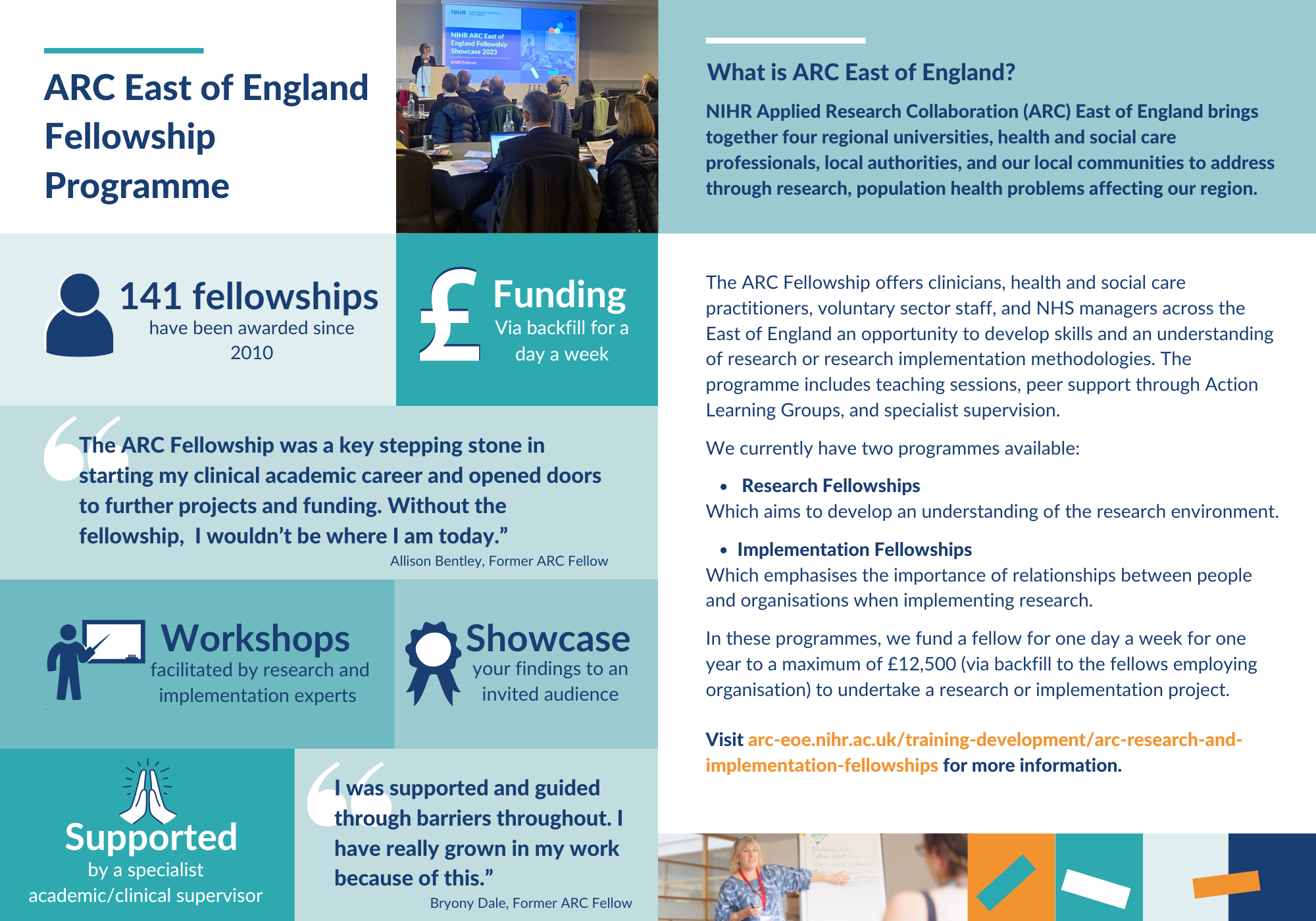 The ARC Fellowship offers health and social care professionals and voluntary sector staff across the East of England an opportunity to develop skills and an understanding of research of research implementation methodologies. 
We recruit fellows from across the East of England and from a wide range of clinical and non-clinical backgrounds in health and social care including the third sector. No previous research experience is necessary.
Fellows undertake an applied research or implementation project related to their role and organisation.
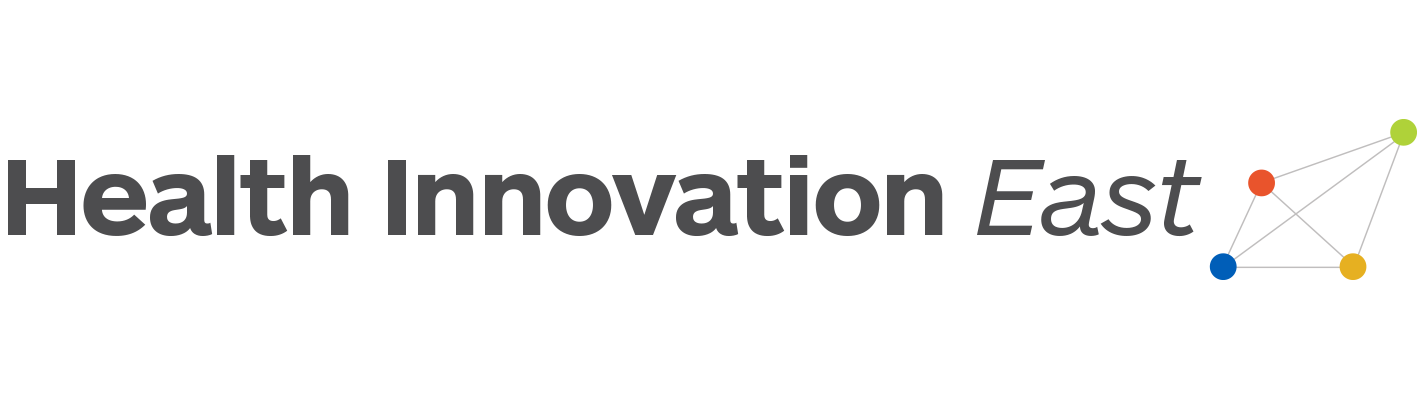 Putting our Research into Practice
The Implementation team supports themes and researchers to proactively plan for, and identify opportunities, for implementation. 
This incorporates Knowledge Mobilisation, supporting themes to develop and embed Knowledge Mobilisation pathways in their projects.
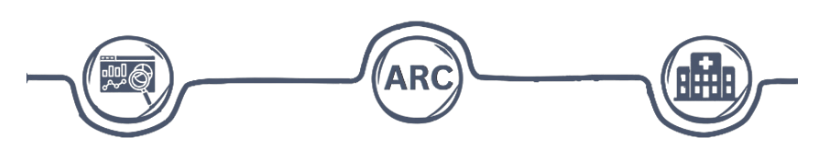 ARC EoE Partners and Collaborators*
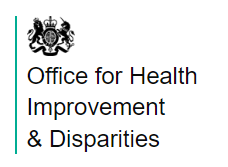 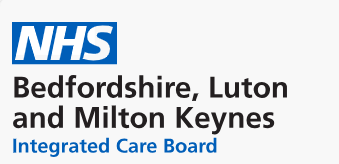 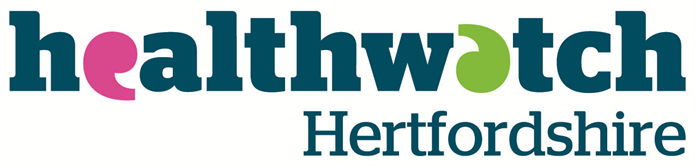 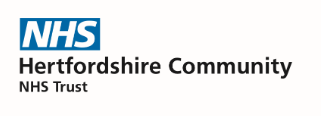 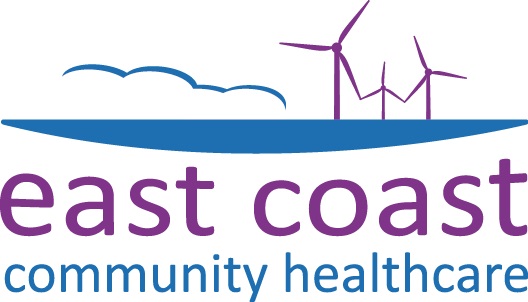 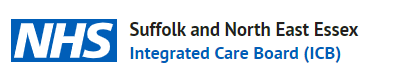 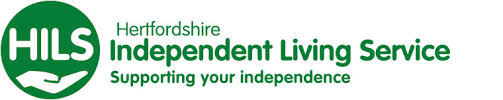 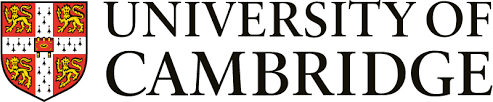 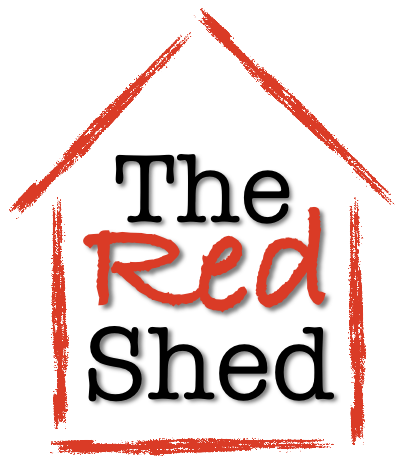 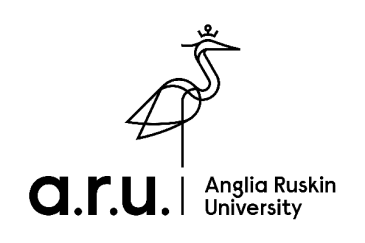 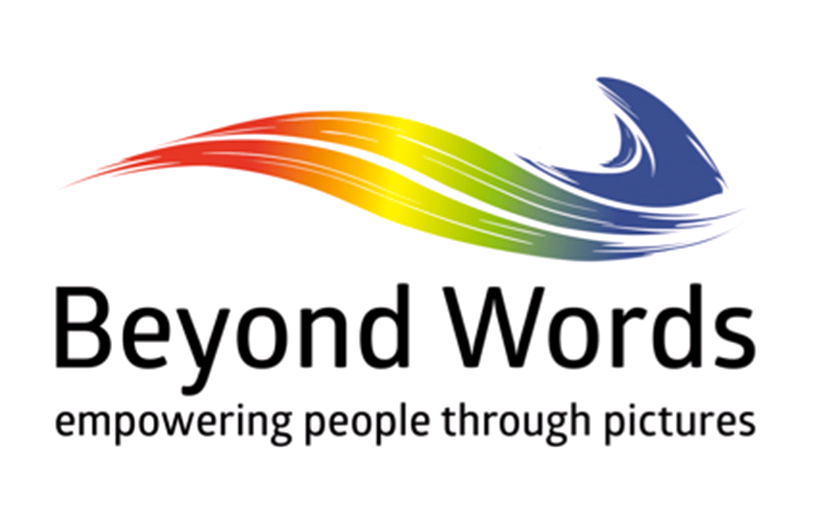 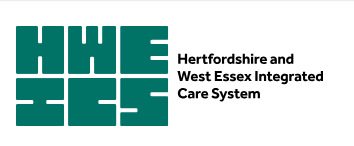 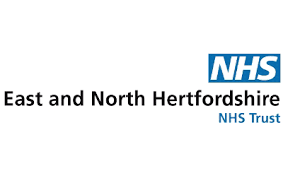 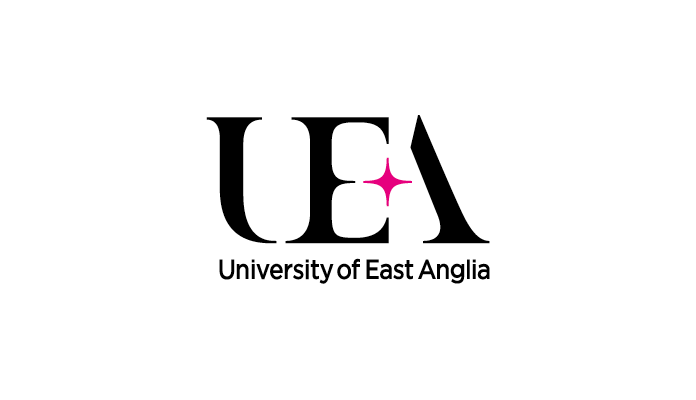 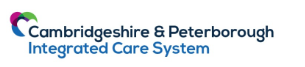 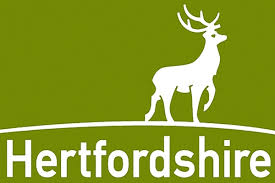 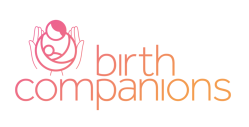 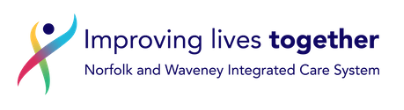 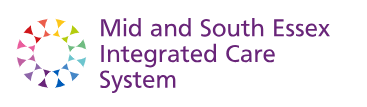 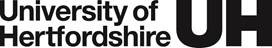 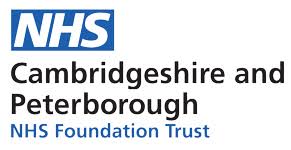 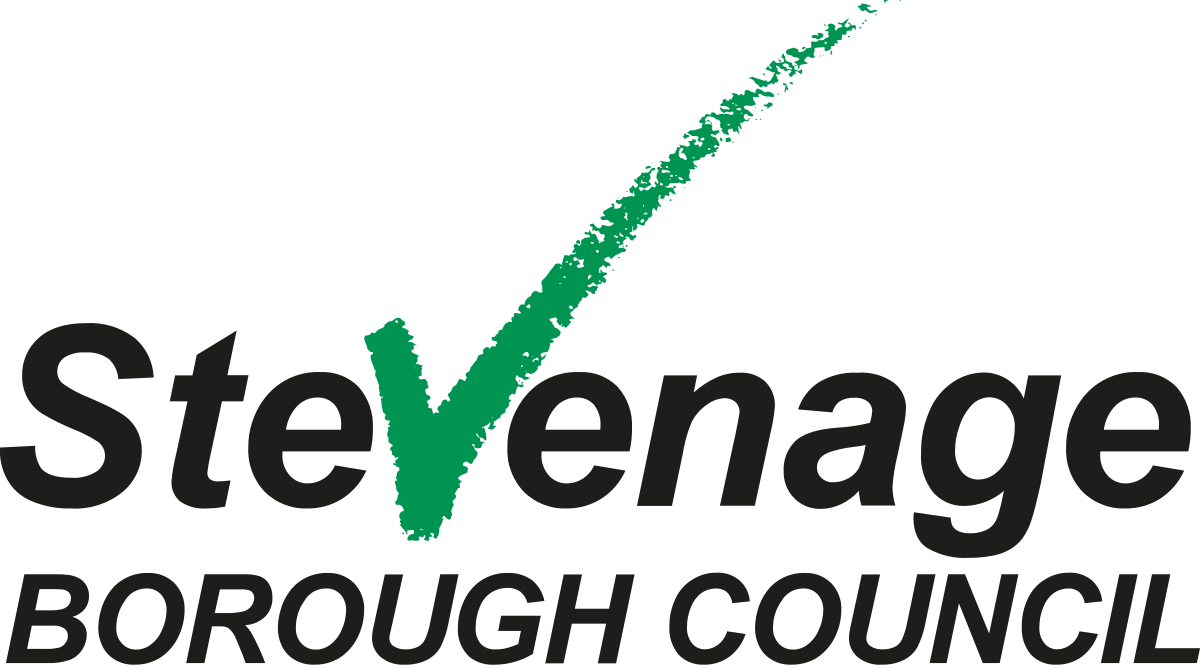 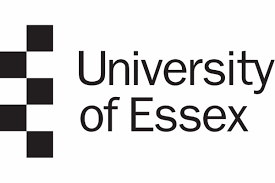 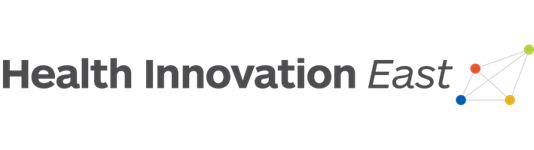 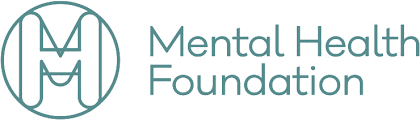 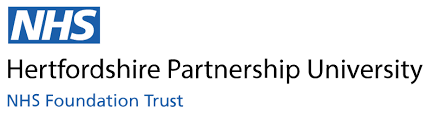 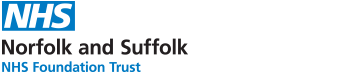 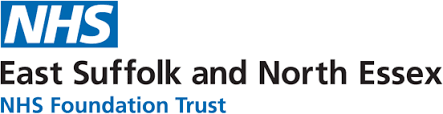 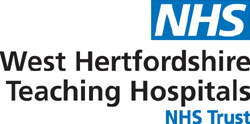 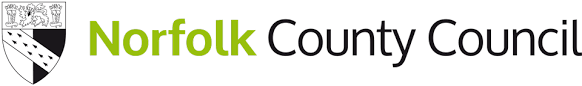 *please note our partners change over time, this is a sample of who we have worked with
Get in touch
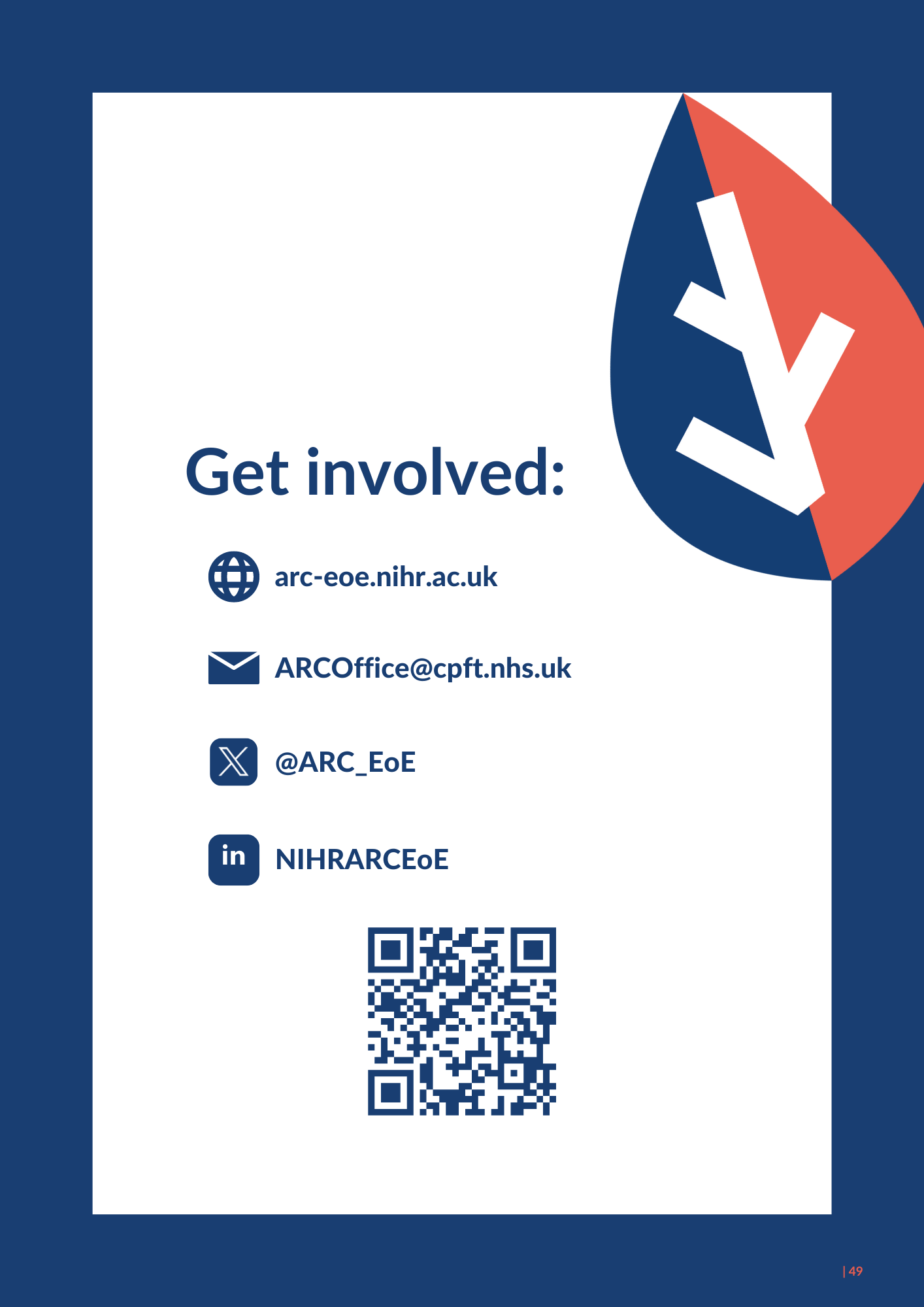 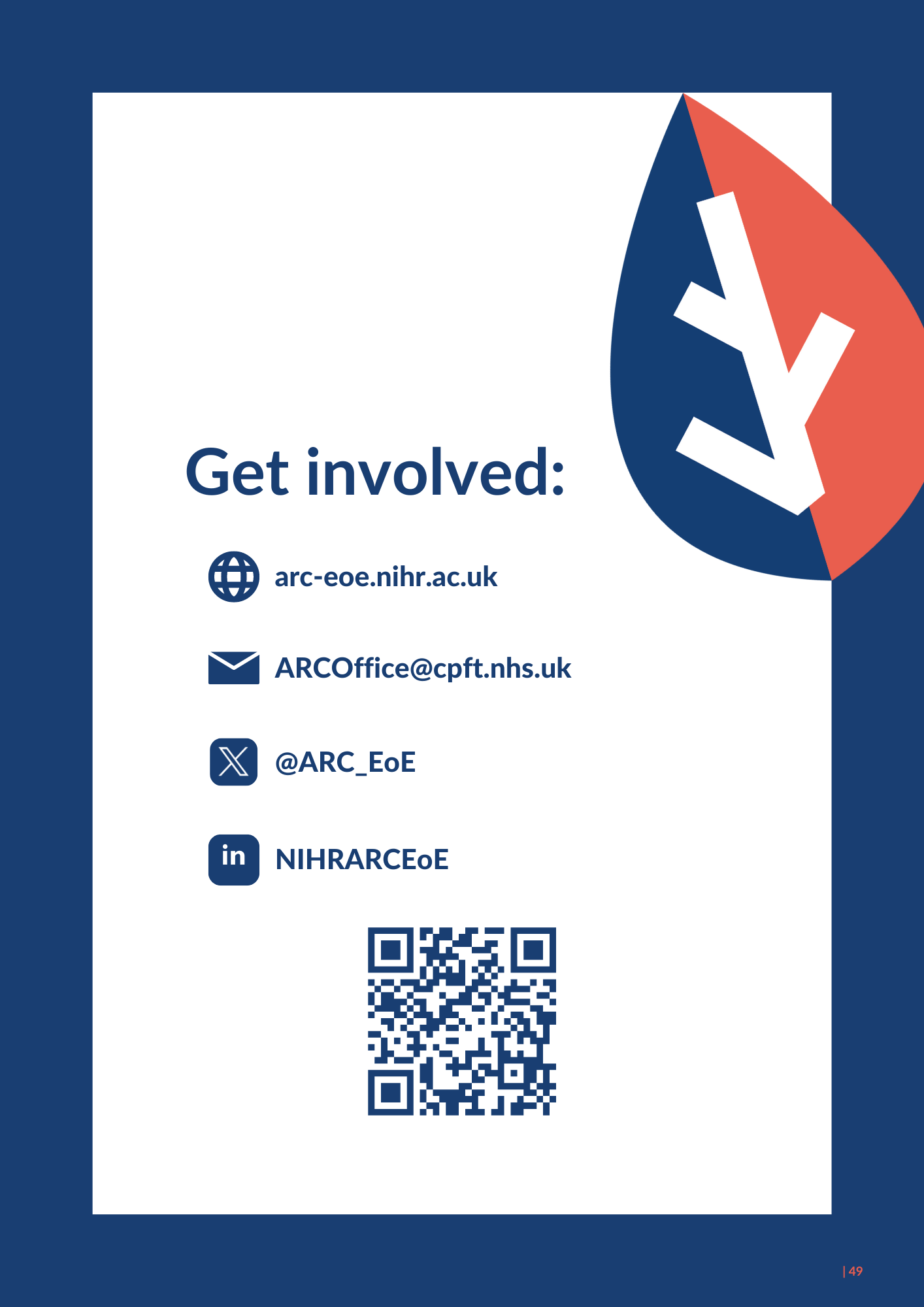